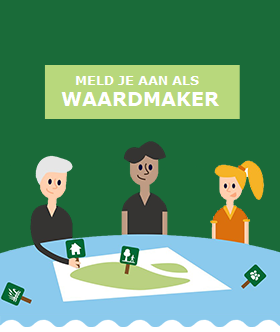 Tafel 1
Omgevingsvisie Hoekse Waard
sterke en aangename omgevingskwaliteit
Hoeksche Waard staat bekend om zijn weidse karakter en kenmerkende landschap. Onze visie is dat dit behouden / beschermd moet worden. 
bescherming natuurgebieden
behoud buitengebied
doorontwikkeling “Cromstrijen gebied” als groeikern
verdere verstedelijking Oud-Beijerland tegengaan
sterke en aangename omgevingskwaliteit
doorontwikkeling van de as OBL, Klaaswaal, Numansdorp (Cromstrijen gebied): groeimogelijk met het behoud van karakteristieke buitengebieden
aantal huishoudens per m2 in groeikernen beperken (nader uit te werken) zodat dorps karakter bewaard blijft (laagbouw, niet te dicht op elkaar)
hergebruik van bestaande karakteristieke gebouwen in plaats van sloop en nieuwbouw
nadruk op natuur (land / water)
karakteristieke buurtschappen in ere houden
kenmerkend dijklandschap behouden
stimuleren kleinschalig dagtoerisme (gericht op natuur en watersport)
duurzaam, energieneutraal en klimaatbestendig
De ambitie van de gemeente is om als eiland energieneutraal te zijn in 2040. Onze visie is dat dit moet passen binnen de mogelijkheden van de Hoeksche Waard en aan moet sluiten bij landelijke klimaatdoelstellingen (niet te ver op de troepen vooruit lopen). 
stimuleren van en participeren in onderzoek
praktische uitvoering stimuleren
duurzaam, energieneutraal en klimaatbestendig
pas duurzame energiebronnen aan op het open landschap van de Hoeksche Waard
geen grote windmolens (horizonvervuiling)
geen extreem grote zonneparken (verval van het agrarisch karakter)
bijdragen aan nieuwe energie ontwikkelingen (kleinschalig)
mogelijkheden gebruik van waterstof onderzoeken
stimuleren zonnepanelen op daken
bij nieuwbouw standaard
slim gebruik maken van energie
warmte opwekkers en warmte verbruikers aan elkaar koppelen
etc.
klimaat adaptatie (extreme klimaat omstandigheden)
[Speaker Notes: De ambitie van de gemeente is om als eiland energieneutraal te worden. Bij uitsluiting van windmolens, zonneparken en zonnepanelen op schuine daken kan de vraag worden gesteld of de ambitie van de gemeente nog kan worden gehaald. Doorrekenen zou hier een objectief antwoord op kunnen geven.]
vitale dorpen en een actieve samenleving
Onze visie is dat Hoeksche Waard een gemeente is waar iedereen gelijke kansen heeft, een inclusieve samenleving met een onderlinge ondersteuning van doelgroepen die dit nodig hebben. 
voldoende woonruimte voor alle doelgroepen
voldoende oog voor veiligheid, vanuit de overheid en door het stimuleren van onderlinge betrokkenheid onder de burgers
voldoende vertier voor alle doelgroepen, waarbij burger initiatief gesteund wordt vanuit de gemeente
vitale dorpen en een actieve samenleving
saamhorigheid
eenzaamheid tegengaan
welzijn bevorderen
huisvesting in hofjes: intensieve contacten
huisvesting voor starters
duurzaam bouwen
geen hoogbouw

uitgaansgelegenheden voor jongeren
extra politiepost aan noordoost kant
(sport)verenigingen stimuleren
[Speaker Notes: Het lijkt mij een prima initiatief om hofjes aan te bieden als woonvorm in Hoeksche Waard, onder andere om de doorstroming van ouderen van (te) grote eengezinswoningen naar levensloopbestendige woningen te bevorderen. Hou wel rekening met het ruimtebeslag van deze woonvorm.

Er bestaan daarnaast meer vormen van levensloopbestendig wonen, bijvoorbeeld de combinatie van appartementen met dorpsvoorzieningen zoals kleine winkels, gezondheidscentrum, buurthuis, horeca etc. en, inderdaad, aan een hofje/binnentuin.]
duurzame, innovatieve landbouw
Onze visie is dat landbouw bijdraagt aan de onderwerpen duurzaam, energieneutraal en klimaatbestendig. 
stimuleren van innovaties in de landbouw
ontmoedigen van intensieve landbouw en veehouderij
vestigingsklimaat hierop baseren
duurzame, innovatieve landbouw
Bestaande landbouw verduurzamen
Lokale kringloop (verbouwen, verwerken en verkopen binnen de HW)
Geen megastallen
Verpakkingsvrije winkel (met lokale producten)
Vergunningen kaders
bereikbaar, nabij en toegankelijk
Bereikbaarheid is belangrijk en noodzakelijk, maar mag niet ten kosten gaan van het karakter van Hoeksche Waard. 

ontsluiting eiland door middel van A4 en A29
ontsluiting kernen door ringwegen
OV op bestaande wegennet, nachtbus
tussenstation Heinenoord
bereikbaar, nabij en toegankelijk
A4 zuid verdiept aanleggen
Huisartsenpost goed bereikbaar (verplaatsen en 2e huisartsenpost er bij)
Slimmere indeling op / afritten A29 en toevoerwegen
Kiltunnel niet tolvrij (belasting N217 als doorgaande route A16-A29)
Geen vaste oeververbinding bij Nieuw-Beijerland (A4 met genoemde afslagen zorgt voor voldoende verbinding met Voorne Putten)
Geen metro verbinding (toename criminaliteit en overlast, vergelijk Pernis)
Bij nieuwbouw rekening houden met bereikbaarheid (ontsluiting)
[Speaker Notes: Knooppunt Hellegatsplein
Renovatie Heinenoordtunnel]
vitaal economisch klimaat
Onze visie is dat zo veel mogelijk inwoners van Hoeksche Waard kunnen wonen, werken en winkelen in Hoeksche Waard. Het vestigingsbeleid voor bedrijven houdt rekening met: 
gezondheid
veiligheid
duurzaamheid

* van de werkzame beroepsbevolking (44.200 inwoners) werkt meer dan de helft (55%) buiten de regio (Economische Monitor Hoeksche Waard 2018)
vitaal economisch klimaat
lokale ondernemers zowel in dorp als bedrijventerreinen als agrarisch
door vergrijzing komt er meer werk beschikbaar (banen die nu nog ingevuld worden door mensen die straks met pensioen gaan, extra banen in de zorg, etc.).
bedrijven niet meer op gas aansluiten
[Speaker Notes: De werkloosheid in HW is al extreem laag en daar komt de pensioneringsgolf nog overheen. Ik zou dus niet inzetten op het creëren van nieuwe banen, maar eerder op het nog verder verhogen van de participatiegraad en het ‘verleiden’ van de uitgaande forenzen om in HW te gaan werken (rol voor de werkgevers).]
Reacties
Ingestuurde reacties van deelnemers
behouden
verbeteren
het weidse karakter, dus geen hoogbouw of megastallen
lokale ondernemers zowel in dorp als bedrijventerreinen als agrarisch
gratis parkeren
middelbaar onderwijs
sportverenigingen
veiligheid
medische bereikbaarheid
meer woningen voor starters en ouderen
meer werkgelegenheid
uitgaansgelegenheid voor jongeren
extra politiepost aan noordoost kant
bereikbaarheid van de HW
De Hoeksche Waard is een uniek open landelijk en agrarisch gebied, waar het heel aangenaam wonen is. Daar moet men zuinig mee omgaan.
In de komende jaren zullen er tussen de 2000 en 3000 woningen in de Hoeksche Waard worden gebouwd, verdeeld over de verschillende kernen. Dit brengt ook een evenredig aantal auto's op de weg. 
De N217 (en de A29) kunnen de toename van deze auto's niet aan. Voortijdig moet gedacht worden aan oplossingen om deze wegen te ontlasten. Bij calamiteiten staat het eiland vast. *Misschien is het een idee om het Openbaar Vervoer uit te breiden d.m.v. een sneltram of metro. Ook een extra oprit/afslag tussen Oud-Beijerland en Numansdorp zou misschien een optie kunnen zijn. Zo heeft men meer keuzes naar de A29. 
De eerste tabel die wij op de bijeenkomst zagen toonde een toename van de vergrijzing in de komende jaren. Een groot percentage zal dan 75+ zijn. Senioren moeten steeds langer zelfstandig blijven wonen. Een hele mooie woonvorm zijn de hofjes, die de mogelijkheid bieden om senioren zo lang mogelijk zelfstandig te laten wonen in een omgeving die veiligheid, privacy en een voordeel van samenwonen biedt met een gezamenlijke binnentuin. In de toekomstplannen qua woningbouw (met name voor de senioren) zou de Hoeksche Waard zeker bij de grootste kernen hofjes kunnen realiseren.
Vervolg
Ik heb inmiddels contact gezocht met Stichting Knarrenhof  die landelijk gespecialiseerd is in bovengenoemde woonvorm om na te gaan of zij materiaal hebben om eventueel een presentatie hieromtrent te maken. Zij hebben inmiddels op mijn vraag gereageerd en het is mogelijk om van hen een presentatie te ontvangen. Mijn echtgenoot heeft in het verleden meegedaan aan renovaties van hofjes, zoals het Hofje van Belois en het Proveniershuis (beiden in Schiedam). Een paar weken geleden bezocht ik het Arend Maartenshof in Dordrecht; een oase van rust midden in het centrum van Dordrecht. Het is een heel oud hof, bestaande uit allemaal sociale huurwoningen voor senioren met een kleine beurs, maar ook voor jongeren (starters). Een combinatie die heel goed samengaat en elkaar versterken en ondersteunen. De hofjes die nu worden gebouwd zijn geschikt voor jong en oud. De omgeving en de indeling van de woningen zijn nu moderner en de vraag naar deze woonvorm neemt landelijk toe. In sommige kernen in de Hoeksche Waard, bijvoorbeeld in Nieuw-Beijerland, staan een groot aantal overjarige seniorenwoningen die,zo ik begreep, in de nabije toekomst op hoog niveau moeten worden gerenoveerd. Mooi zou zijn wanneer er gekozen zou worden voor bovengenoemde woonvorm. 
Geen verdere uitbreiding van windmolens (met een hoogte van 200m) in de Hoeksche Waard. Geen invulling van zonnepanelen op agrarische grond.
Tekortkoming
Ik werk met mensen met een verstandelijke en/of een lichamelijke beperking. Zij willen ook graag werken. Meedoen met de maatschappij op hun manier. Ik zou graag willen dat de ondernemers van de Hoeksche Waard een bewustwording krijgen voor deze mensen. Dat zij misschien een plekje voor hen hebben.

Hiervoor zou ik graag willen netwerken bij hen. Misschien hebben zij met elkaar bijeenkomsten. Ik zou daar graag eens willen praten. Een ondernemer die voor mij als 'kruiwagen' wil fungeren.